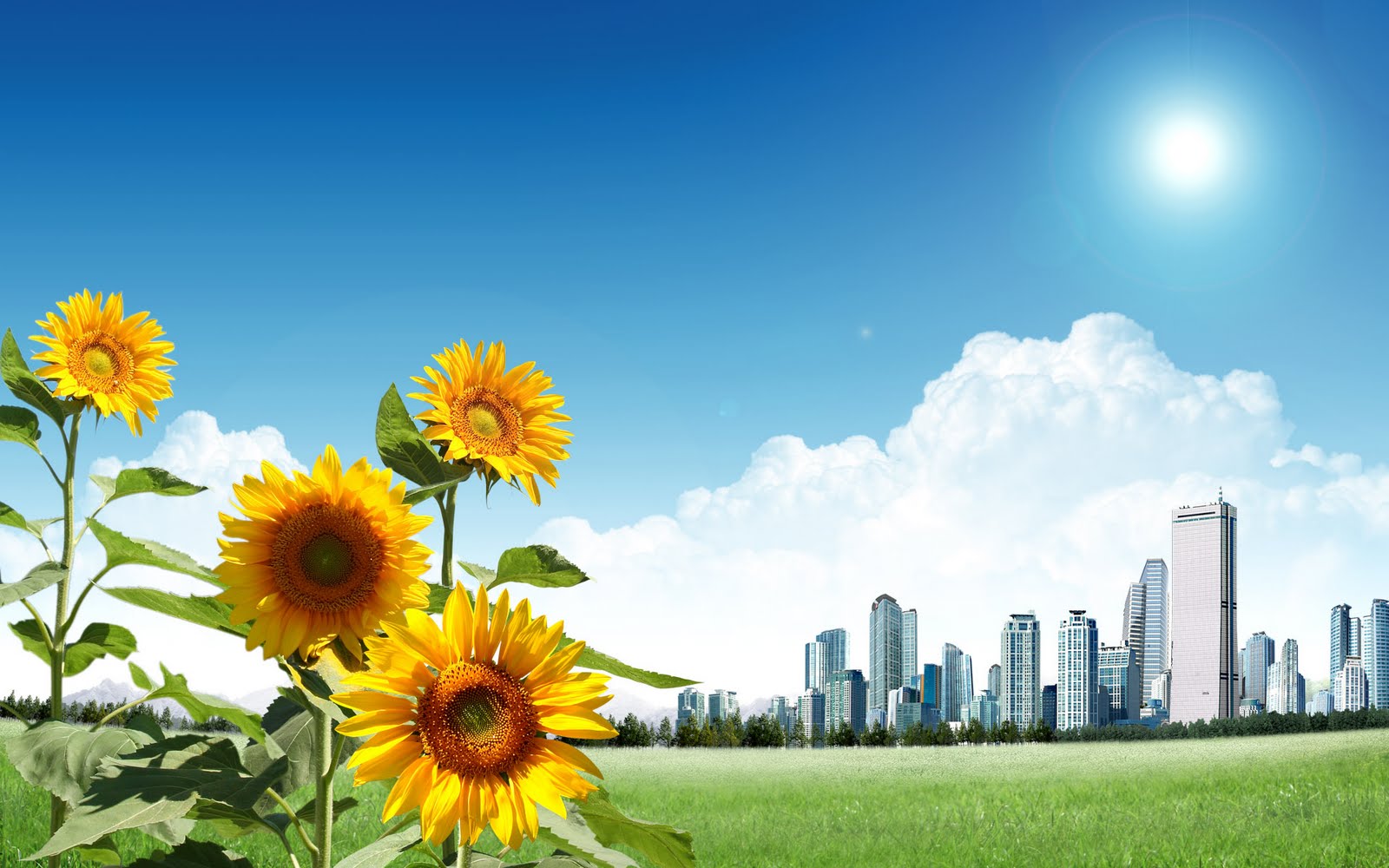 আজকের মাল্টিমিডিয়া অনলাইন ক্লাসে তোমাদের সবাইকে স্বাগতম
আমেনা বাকী অনলাইন ক্লাস,চিরিরবন্দর, দিনাজপুর।
This Photo by Unknown Author is licensed under CC BY
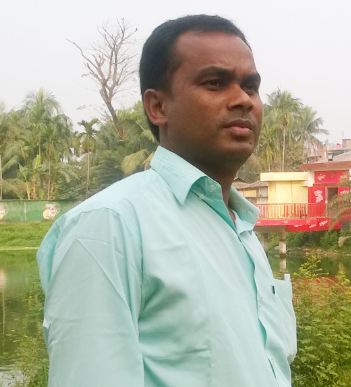 পরিচিতি
করুণা কান্ত রায় (সহকারি শিক্ষক) 
আমেনা-বাকী রেসিডেন্সিয়াল মডেল স্কুল এন্ড কলেজ 
চিরিরবন্দর, দিনাজপুর 
মোবাইল- ০১৭৩৯৭০৭৭৯৮।
শ্রেণিঃ অষ্টম   
বিষয়ঃ বাংলা প্রথম পত্র (গদ্যাংশ) 
শিক্ষার্থীর সংখাঃ ০০ জন
উপস্থিতির সংখ্যাঃ ০০জন 
তারিখঃ ০৬.০৯.২০।
আমেনা বাকী অনলাইন ক্লাস,চিরিরবন্দর, দিনাজপুর।
লোকশিল্প
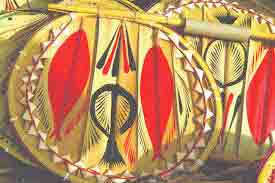 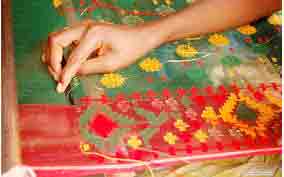 হাত পাখা
নকশি কাঁথা
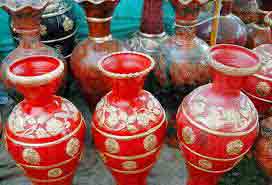 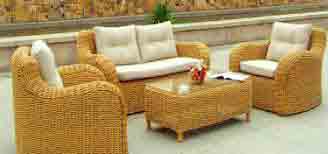 মাটির তৈরি ফুলদানি
বেতের তৈরি জিনিস
আমেনা বাকী অনলাইন ক্লাস,চিরিরবন্দর, দিনাজপুর।
আমাদের লোকশিল্প
কামরুল হাসান ১ম অংশ
শিখনফল
এই পাঠ শেষে শিক্ষার্থীরা-
১। লেখক পরিচিতি সম্পর্কে বলতে পারবে।
২। নির্বাচিত অংশটুকু শুদ্ধ ও প্রমিত উচ্চারণে পড়তে পারবে।
3। নতুন শব্দগুলোর অর্থ বলতে পারবে।  
৪। হাতে যেসব সুন্দর জিনিস তৈরি হয় তার তথ্য লিখতে ও বলতে পারবে।   
 ৫। লোকশিল্প কি? বাংলাদেশের লোকশিল্পের সম্পর্ক (মসলিন, জামদানি, খাদি, উপজাতি বস্ত্র) বর্ণনা করতে পারবে।
লেখক পরিচিতি
জন্মঃ ১৯২১ খ্রিষ্টাব্দ,পশ্চিমবঙ্গ কলকাতায়
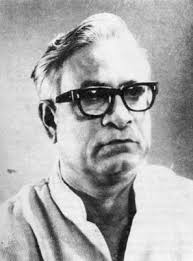 পেশাঃ অধ্যাপনা (চারু ও কারু কলা ইনস্টিটিউট)
খ্যাতিঃ খ্যাতিমান শিল্পী
গ্রন্থঃ বাংলাদেশের শিল্প আন্দোলন ও আমার কথা
কামরুল হাসান
মৃত্যুঃ ১৯৮৮ খ্রিষ্টাব্দে ২১ ফেব্রুয়ারি, ঢাকায়
আমেনা বাকী অনলাইন ক্লাস,চিরিরবন্দর, দিনাজপুর।
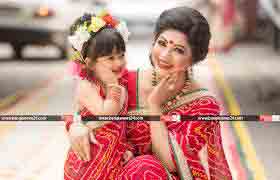 একক কাজ
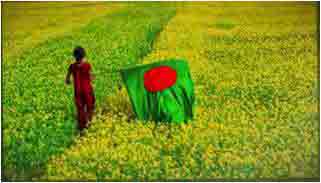 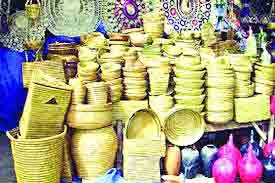 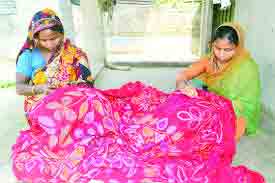 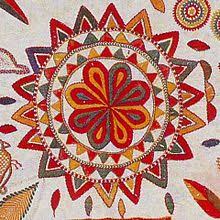 আজকের পাঠের কোন কোন শব্দের  সাথে ছবিগুলোর মিল রয়েছে তা খাতায় লেখ।
আমেনা বাকী অনলাইন ক্লাস,চিরিরবন্দর, দিনাজপুর।
এসো তাহলে শব্দার্থসমূহ শিখে নিই
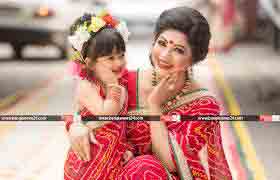 ঘনিষ্ঠ
নিবিড়
দেশি জিনিস দিয়ে দেশের মানুষের হাতে তৈরি শিল্পসম্মত দ্রব্য
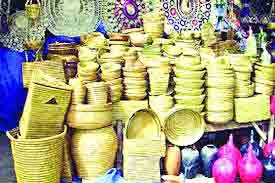 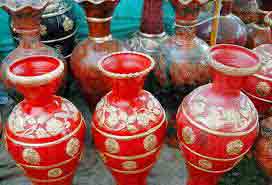 লোকশিল্প
আমেনা বাকী অনলাইন ক্লাস,চিরিরবন্দর, দিনাজপুর।
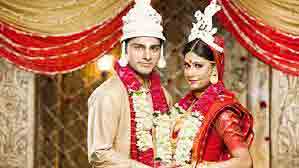 হিন্দু সম্প্রদায়ের বরের মাথায় মুকুট
টোপর
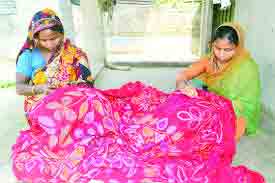 নিপুণতা
দক্ষতা
বাঙালির জীবনের সাথে নিবিড়ভাবে জড়িয়ে আছে কুটির শিল্প
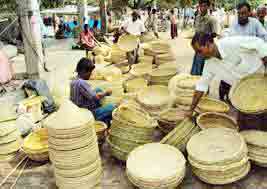 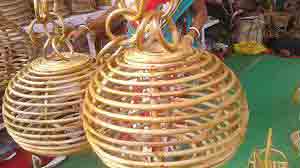 বাঁশের তৈজসপত্র
বেতের আসবারপত্র
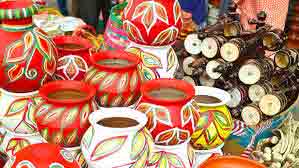 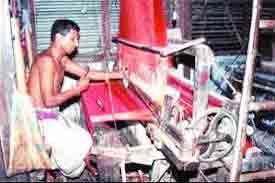 মাটির তৈজসপত্র
তাঁতে তৈরি কাপড়
আমেনা বাকী অনলাইন ক্লাস,চিরিরবন্দর, দিনাজপুর।
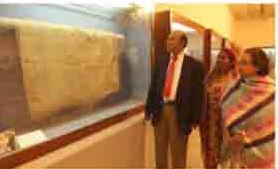 জাদুঘরে ঢাকাই মসলিন
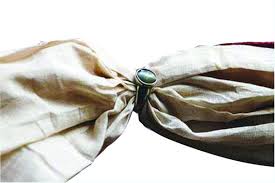 জাদুঘরে ঢাকাই মসলিন
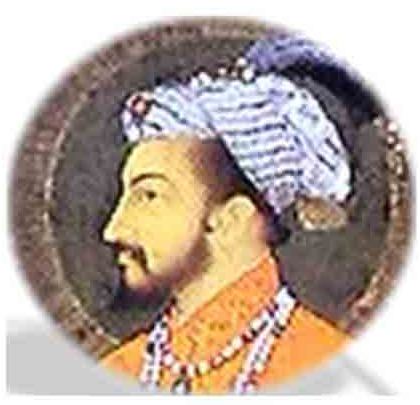 তৎকালীন মোগল বাদশাহদের বিলাসের বস্তু
ঢাকাই জামদানি
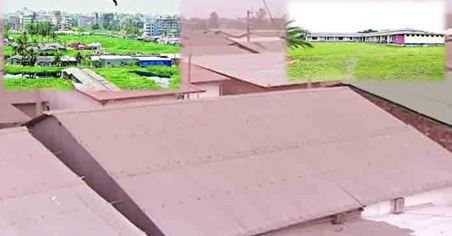 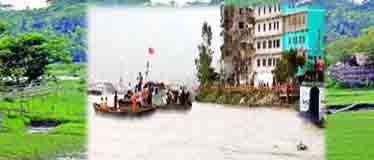 কারিগরদের বসবাস নওয়া পাড়ায়
এই শীতলক্ষ্যা নদীর পানির বাষ্প থেকে যে আর্দ্রতার সৃষ্টি হয় তা জামদানি বোনার জন্য শুধু উপযোগীই নয় বরং এক অপরিহার্য বস্তু বলা চলে।
আমেনা বাকী অনলাইন ক্লাস,চিরিরবন্দর, দিনাজপুর।
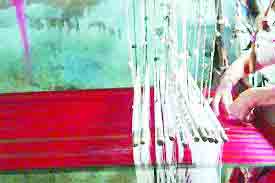 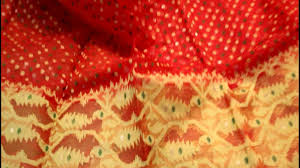 মসলিন কারিগরদের বংশধররা  যুগ যুগ ধরে এ শিল্পধারা  বহন করে আসছে নিপুণ বুনন শিল্পের জামদানি শাড়ি তৈরির মাধ্যমে।
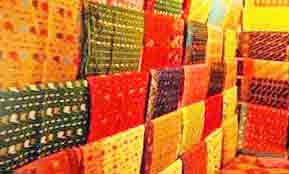 সুতা, রং, দক্ষ কারিগরের নিপুণ নকশা, ব্যবহার উপযোগিতার  কারণেই  যুগ যুগ ধরে আজও জনপ্রিয়তার শীর্ষে ঢাকাই জামদানি।
আমেনা বাকী অনলাইন ক্লাস,চিরিরবন্দর, দিনাজপুর।
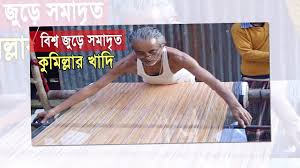 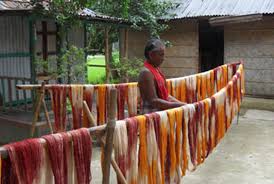 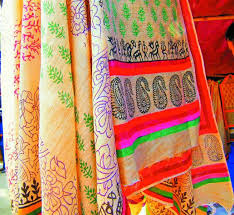 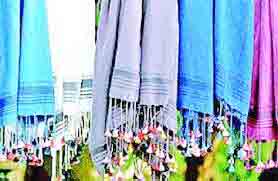 কুমিল্লা, নোয়াখালী এবং চট্টগ্রামে প্রস্তুতকৃত কাটুনিদের খাদি কাপড় (হাতে প্রস্তুত) ।
উপজাতি বস্ত্র
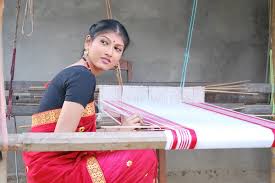 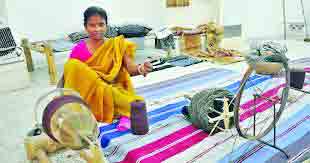 পার্বত্য চট্টগ্রাম  এর রাঙামাটি, বান্দরবান, সিলেটের মেয়েরা মোটা কাপড়ের রং, নকশা ও বুননকৌশল সবই তাদের নিজস্ব ঐতিহ্য অনুযায়ী এভাবেই করে থাকে।
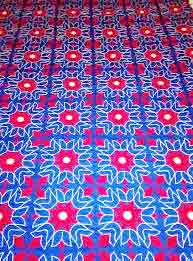 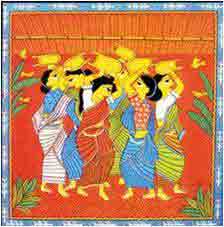 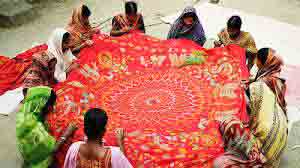 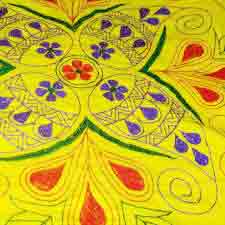 নকশি কাঁথার প্রতিটি সুচের ফোঁড়ের মধ্যে লুকিয়ে আছে  এক একটি গ্রাম্য পরিবারের কাহিনী, তাদের পরিবেশ, তাদের জীবনগাথা।
আমেনা বাকী অনলাইন ক্লাস,চিরিরবন্দর, দিনাজপুর।
বাড়ির কাজ
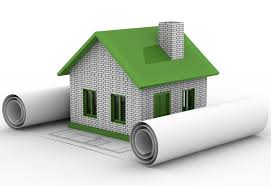 নদী দূষণ ও দখলের গ্রাস থেকে জামদানি শিল্প রক্ষার উপায় সম্পর্কে সংক্ষেপে একটি অনুচ্ছেদ লিখ।
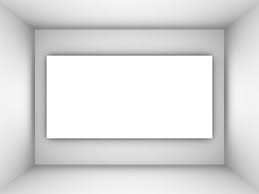 সবাইকে ধন্যবাদ।
আমেনা বাকী অনলাইন ক্লাস,চিরিরবন্দর, দিনাজপুর।